English Lesson
The Snail and the Whale
Places for the snail to visit
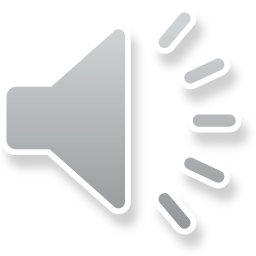 The trip around the world
Yesterday we thought about all the amazing things snail got to see on her trip around the world
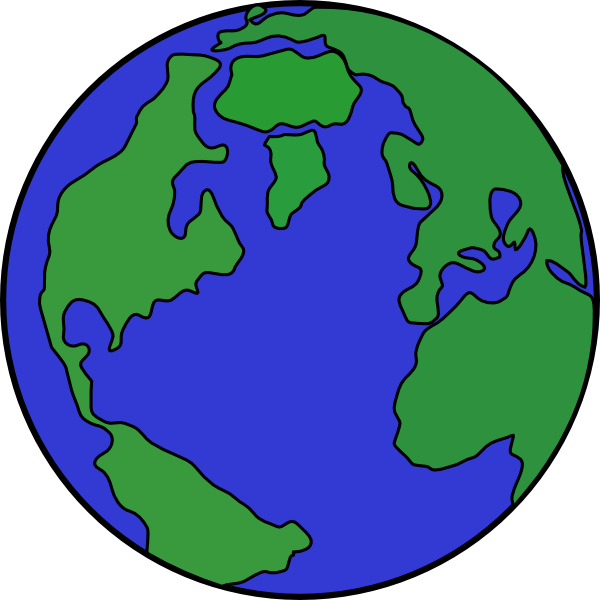 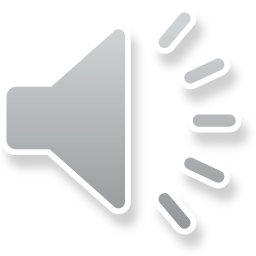 Task
Today I would like you to think of 3 places you think snail should visit on her next trip around the world.
It could be places in England or places from a different country.
You are going to be drawing a picture and writing a sentence to describe what you have drawn. It would be great if you could use adjectives.
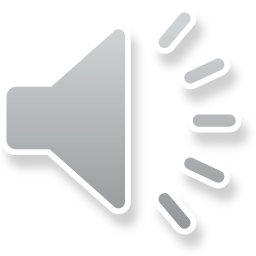 Examples
Here are some of Miss Horth’s ideas……
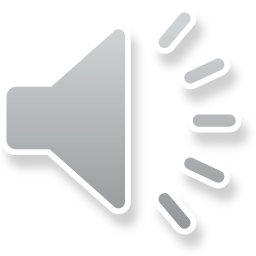 Windsor Castle
Windsor because there
                                         you will get to see an
                                          amazing castle where 
                                          the Queen lives.
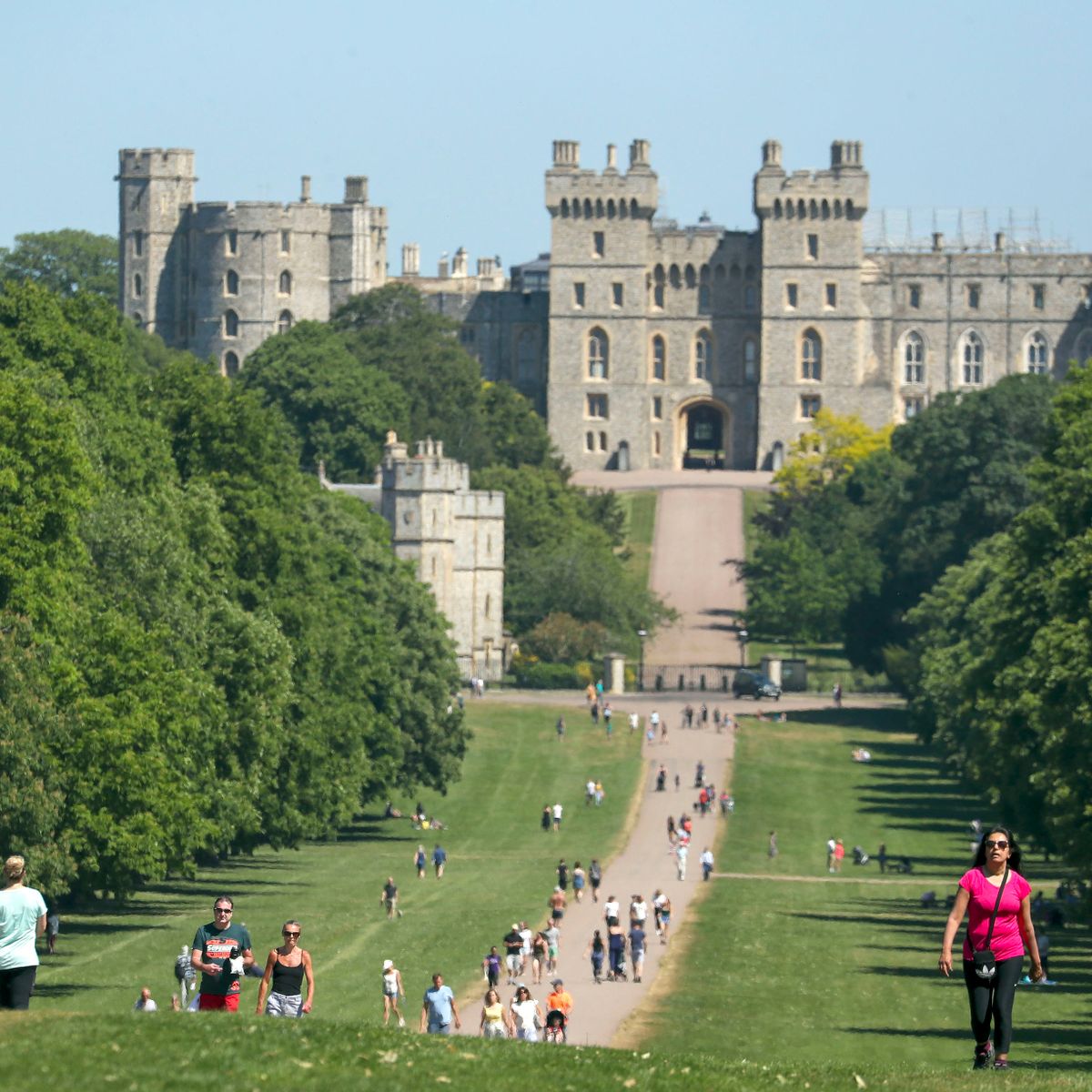 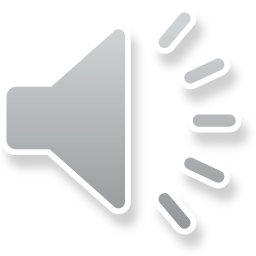 London
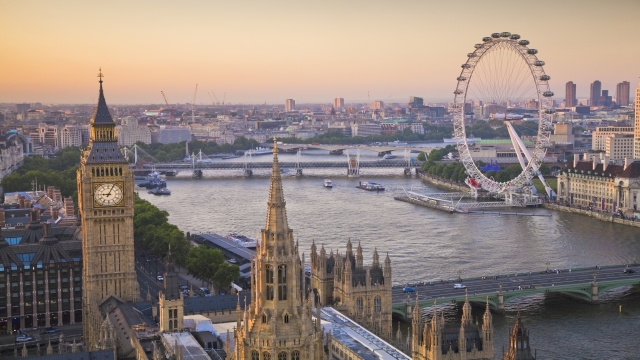 London because you can see places like Big Ben and the London Eye.
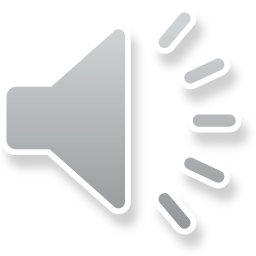 Barbados
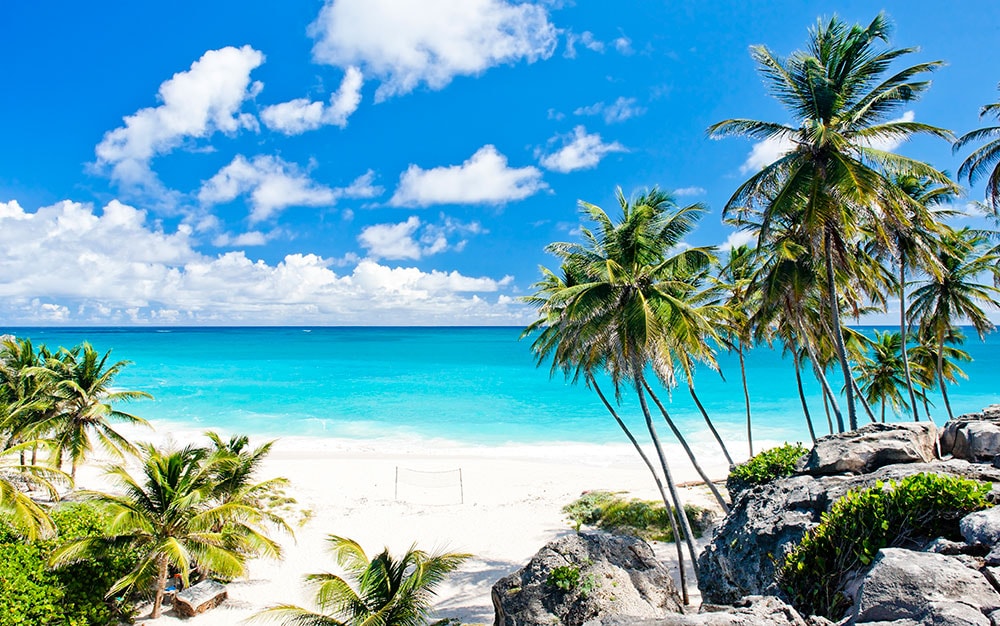 Barbados because you will see clear blue sea and golden soft sand.
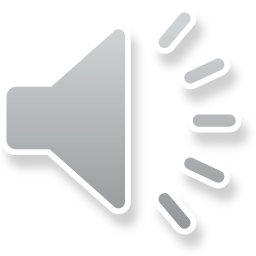 Trinity St Stephens
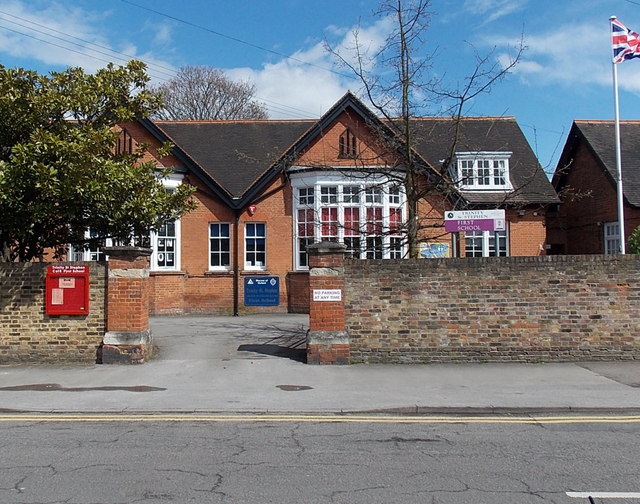 Trinity St Stephens because it is the best school with lots of lovely children.
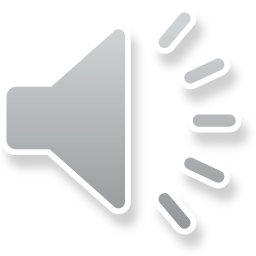